OMA OverviewNPSTC Governing Board MeetingSan Antonio, TexasNovember 2014
What oma does
At OMA we develop specifications for the application layer called service enablers. Enablers provide a standardized approach to tasks such as data gathering and transporting information from a network to a device and/or server.
OMA enablers are network agnostic, meaning they are designed to be deployable over any type of network layer.
OMA also develops Application Programming Interfaces (API) to provide standardized interfaces to the service infrastructure residing within communication networks and on devices.
By deploying OMA APIs, fundamental capabilities such as SMS, MMS, Location Services, Presence Services, Payment and other core network assets are now exposed in a standardized way. 
OMA is complimentary to standards bodies including 3GPP and GSMA.
OMA cooperates in a formal fashion with many other standards bodies including 3GPP, GSMA, etc.  Our most active cooperation is with 3GPP.
The information in this presentation is public.     |     Copyright © 2013  Open Mobile Alliance Ltd. All rights reserved.
World class participation
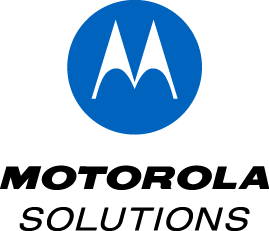 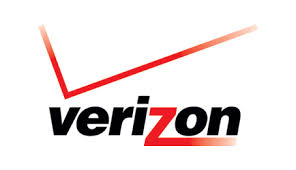 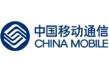 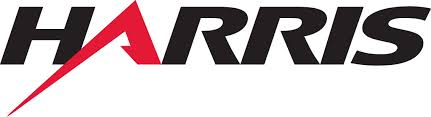 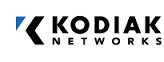 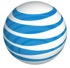 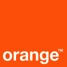 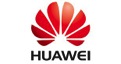 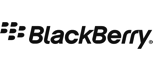 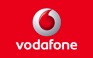 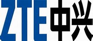 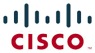 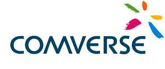 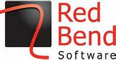 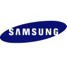 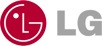 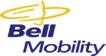 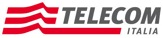 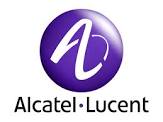 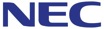 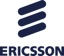 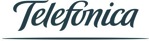 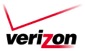 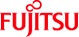 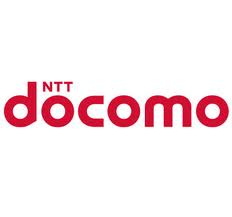 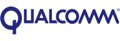 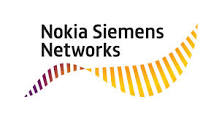 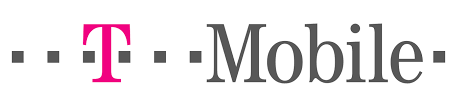 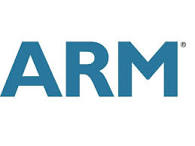 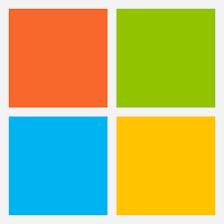 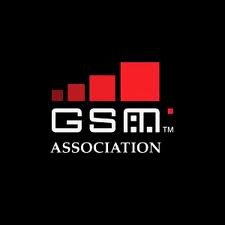 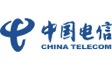 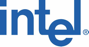 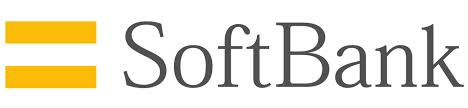 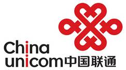 The information in this presentation is public.     |     Copyright © 2013  Open Mobile Alliance Ltd. All rights reserved.
Connecting OMA with Govt. agencies (GA)
OMA sees an increasing interest from governmental agencies in participating in the process of building service layer specifications
GAs often cannot participate directly in organizations with foreign legal jurisdictions, strong confidentiality restrictions or IPR requirements
In 2014, OMA has introduced the Government Agency Participant option to allow GAs to be active in OMA
Current GA Participants include: FirstNet, UK Home Office, UK Met Office, County of Sumerset New Jersey, China Academy of Telecommunication Research (CATR) of MIIT
The information in this presentation is public.     |     Copyright © 2013  Open Mobile Alliance Ltd. All rights reserved.
Current work relevant to NPSTC: POC
Two way radio-like communication over cellular.
Point to point, multicast.  
2G, 3G network.  
Commercially deployed by AT&T, Bell Canada, KPN.  
First release in 2008 (v1.0), latest release in 2011 (v2.1).
6+ years to develop and update.
OMA Push-To-Talk-Over-Cellular
(POC)
The information in this presentation is public.     |     Copyright © 2013  Open Mobile Alliance Ltd. All rights reserved.
Current work relevant to NPSTC: PCPS
Shares basic POC technology platform attributes. 
Updated to operate on LTE networks.  
Current with 3GPP Release 12.  
Intentionally omitted implementation of 3GPP GCSE, ProSe and MCPTT features in order to provide a complete commercial-ready baseline for MCPTT. 
1 year to develop.
OMA Push-To-Talk-Over-Cellular
(POC)
Push-to-Communicate for Public Safety (PCPS)
The information in this presentation is public.     |     Copyright © 2013  Open Mobile Alliance Ltd. All rights reserved.
Feature summary of OMA PCPS v1.0
PTT Voice
PTT Media (video, images, files, text, …)
Streaming Video
Group Management
1-to-1 and 1-to-many communications
Personal Alert
Presence
Enhanced session handling (e.g., dispatcher controlled sessions) 
LTE multicast/broadcast (for high user density incident response)
Interworking with other PCPS networks
Inter-network roaming
QoS / Quality of experience profile support
Secure signaling and media
Browser based client invocation
Voice mailbox (POC Box)
The information in this presentation is public.     |     Copyright © 2013  Open Mobile Alliance Ltd. All rights reserved.
Current work relevant to NPSTC: MCPTT
OMA is working with 3GPP to find the best method for the effective transfer of the specification to 3GPP
Goal is to allow 3GPP to adapt the specification to meet Public Safety Mission Critical requirements
OMA Push-To-Talk-Over-Cellular
(POC)
Push-to-Communicate for Public Safety (PCPS)
3GPP Rel 13
Mission Critical
Push-to-Talk
(MCPTT)
The information in this presentation is public.     |     Copyright © 2013  Open Mobile Alliance Ltd. All rights reserved.
The Ecosystem works
The First Responder community gains the benefit of a standardized, commercially deployed Push-to-Talk baseline product.  
OMA opened its working groups to the Public Safety Agencies and has spent the past year modifying the specification to bring it to a new baseline.  
The relevant standards bodies are working together to find the best way to take the specification to its final point in MCPTT.
Overall, this process significantly shortens the time to deployment for this particular PTT capability.
OMA Push-To-Talk-Over-Cellular
(POC)
Push-to-Communicate for Public Safety (PCPS)
3GPP Rel 13
Mission Critical
Push-to-Talk
(MCPTT)
3GPP post-Rel 13
Mission Critical Push-to-Multi-Media
The information in this presentation is public.     |     Copyright © 2013  Open Mobile Alliance Ltd. All rights reserved.
Why OMA IS NOW A NPSTC AFFILIATE MEMBER
The POC-to-PCPS-to-MCPTT process is only the first industry use case relative to Public Safety.
OMA has developed specifications for Device Management (DM) that are deployed in more than 2 Billion handsets.
OMA’s Location protocol (SUPL) is widely deployed in smart phones.
OMA’s Presence specification are the foundation of much of the Rich Communications Suite (RCS) being deployed by Operators worldwide.
Operators need a standardized mechanism to measure and monitor VoLTE performance and the OMA’s DiagMon is a perfect enabler to perform VoLTE performance monitoring.
OMA has defined a number of Restful APIs that may eventually find application in Public Safety deployments.
OMA is here to listen, to learn, and to proactively work with the Public Safety community to best meet your needs going forward.
The information in this presentation is public.     |     Copyright © 2013  Open Mobile Alliance Ltd. All rights reserved.
For additional information or to become engaged in OMA activities, please contact OMA’s representatives to NPSTC:


Frank Korinek
Motorola Solutions, Director, Strategy and Standards
Board Member, Open Mobile Alliance
Frank.Korinek@motorolasolutions.com

Seth Newberry
General Manager, Open Mobile Alliance, Ltd.
snewberry@omaorg.org
The information in this presentation is public.     |     Copyright © 2013  Open Mobile Alliance Ltd. All rights reserved.
Thank you